ICPPA-2022
Investigation of FSR photon suppression in two positron decay mode of dark matter particles by means of MC generators
R. Barak, K. Belotsky, E. Shlepkina
NRNU MEPhI
Moscow, 01/12/2022
1
Introduction
Problem of the origin of positron anomaly in cosmic rays (experiments “PAMELA”, “AMS-02”, …).

Explanation of this anomaly by means of decay or annihilation of DM particles.

Contradiction with the results of the experiment (Fermi) on measuring the isotropic cosmic gamma background (IGRB).
2
Problem of DM explanation of positron anomaly in cosmic rays
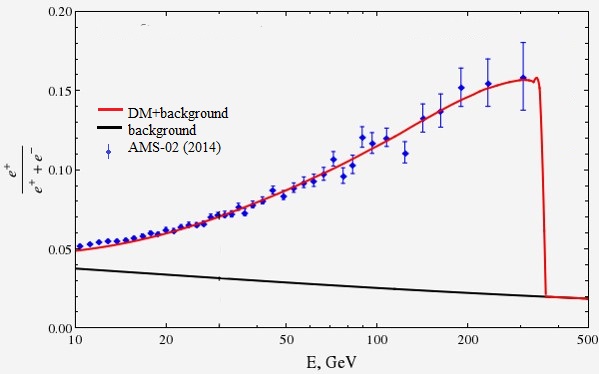 In good agreement with data from PAMELA and AMS-02
ee,μμ,ττ
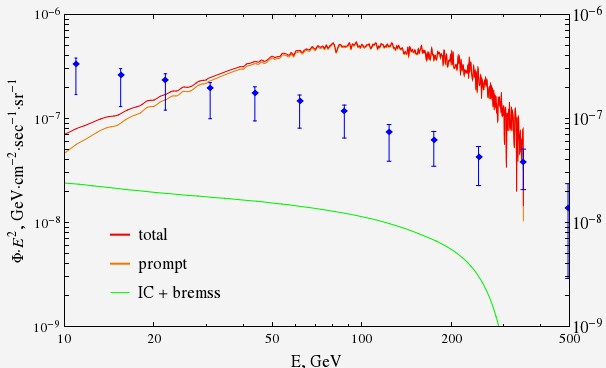 Contradiction arises with data on IGRB of Fermi-LAT
3
THE SIMPLEST MODELS FOR THE DECAY OF A DARK MATTER PARTICLE
In this work the following models of the dark matter particle were investigated:




Minimization of photon yield:
Conventional mode which leads to contradiction with IGRB
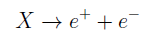 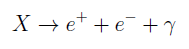 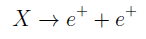 Mode of interest in this work
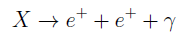 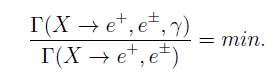 4
Photon spectra for the two modes
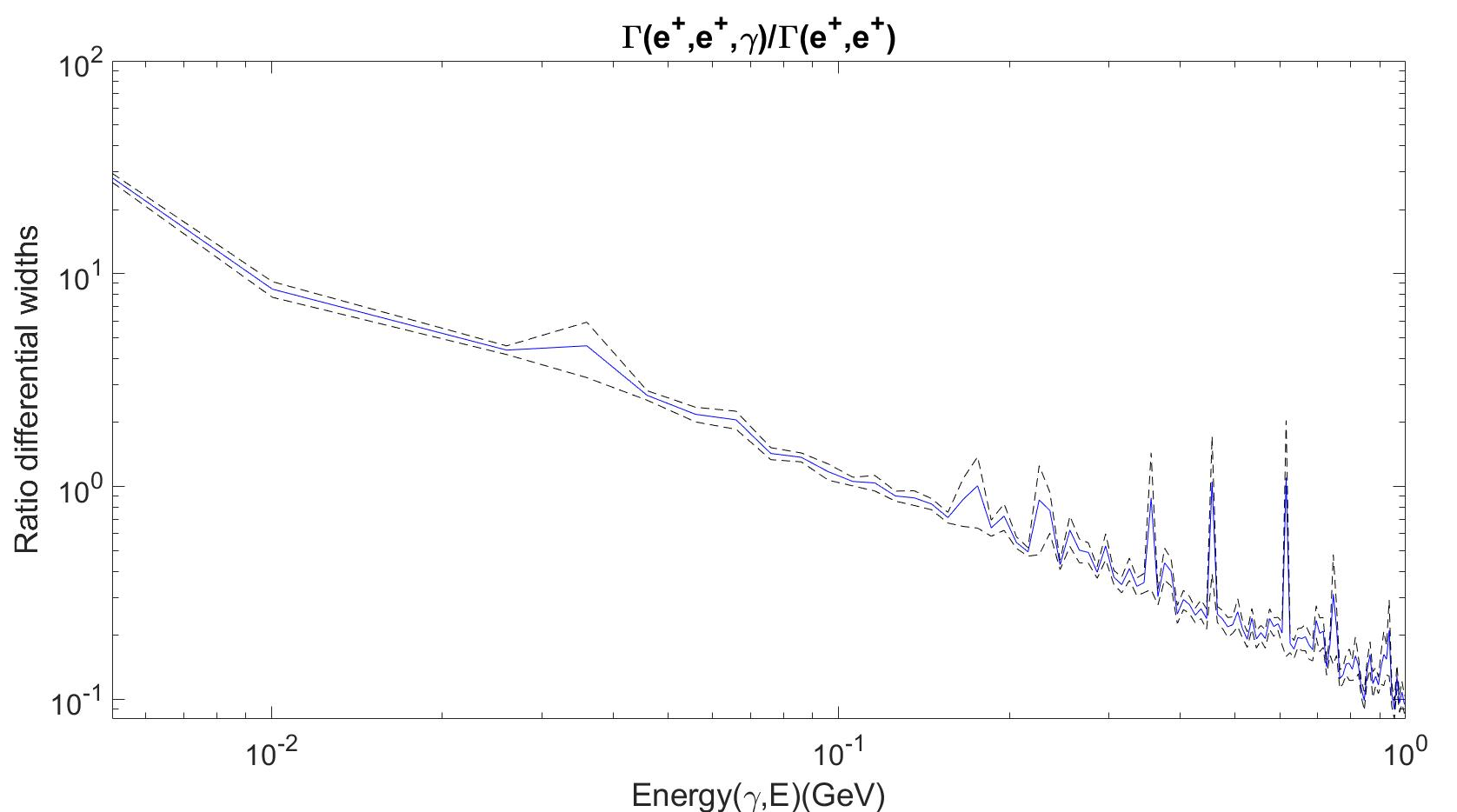 e+ e+ γ
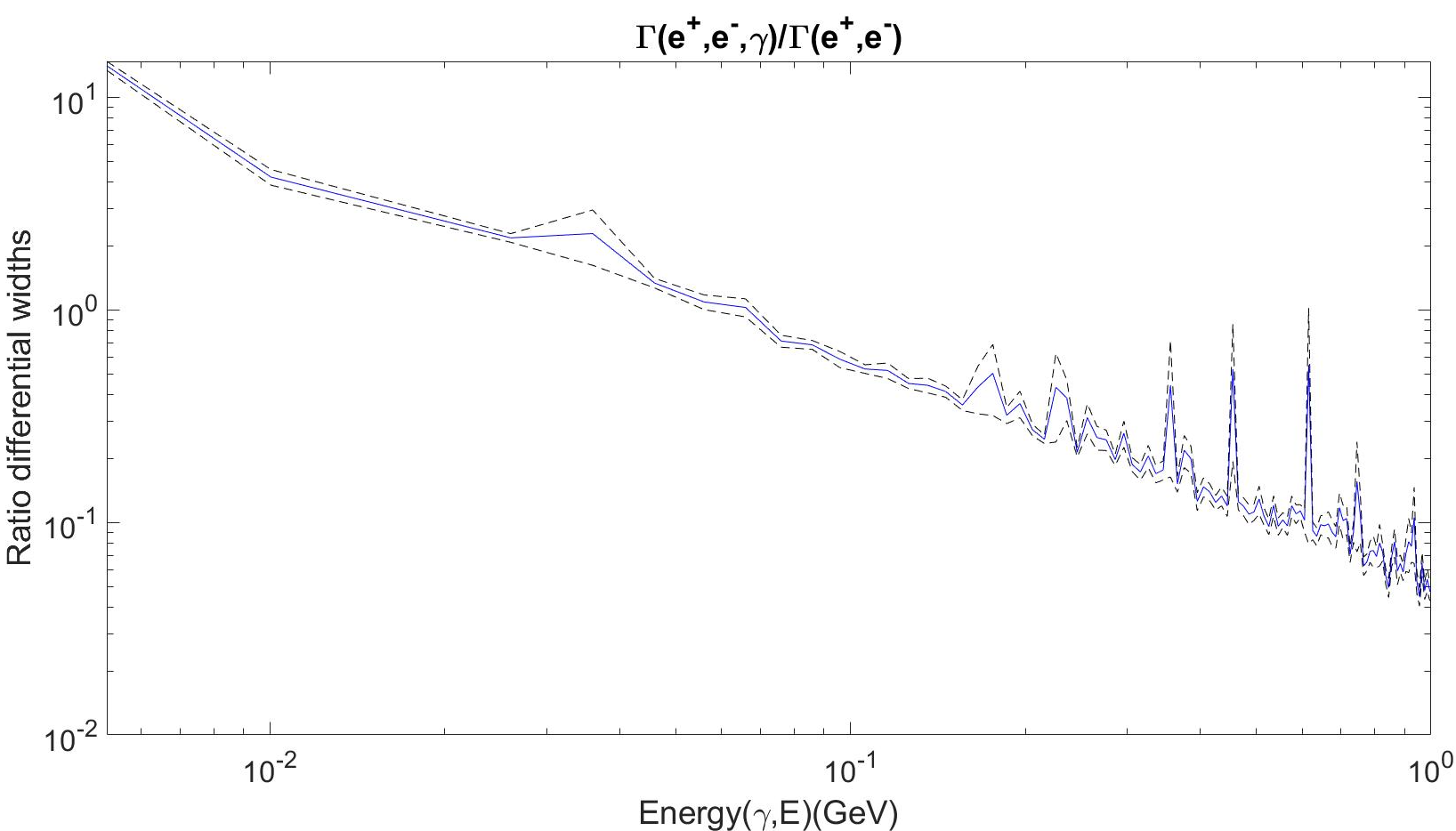 e+ e- γ
e+ e- γ
5
The ratio of two modes
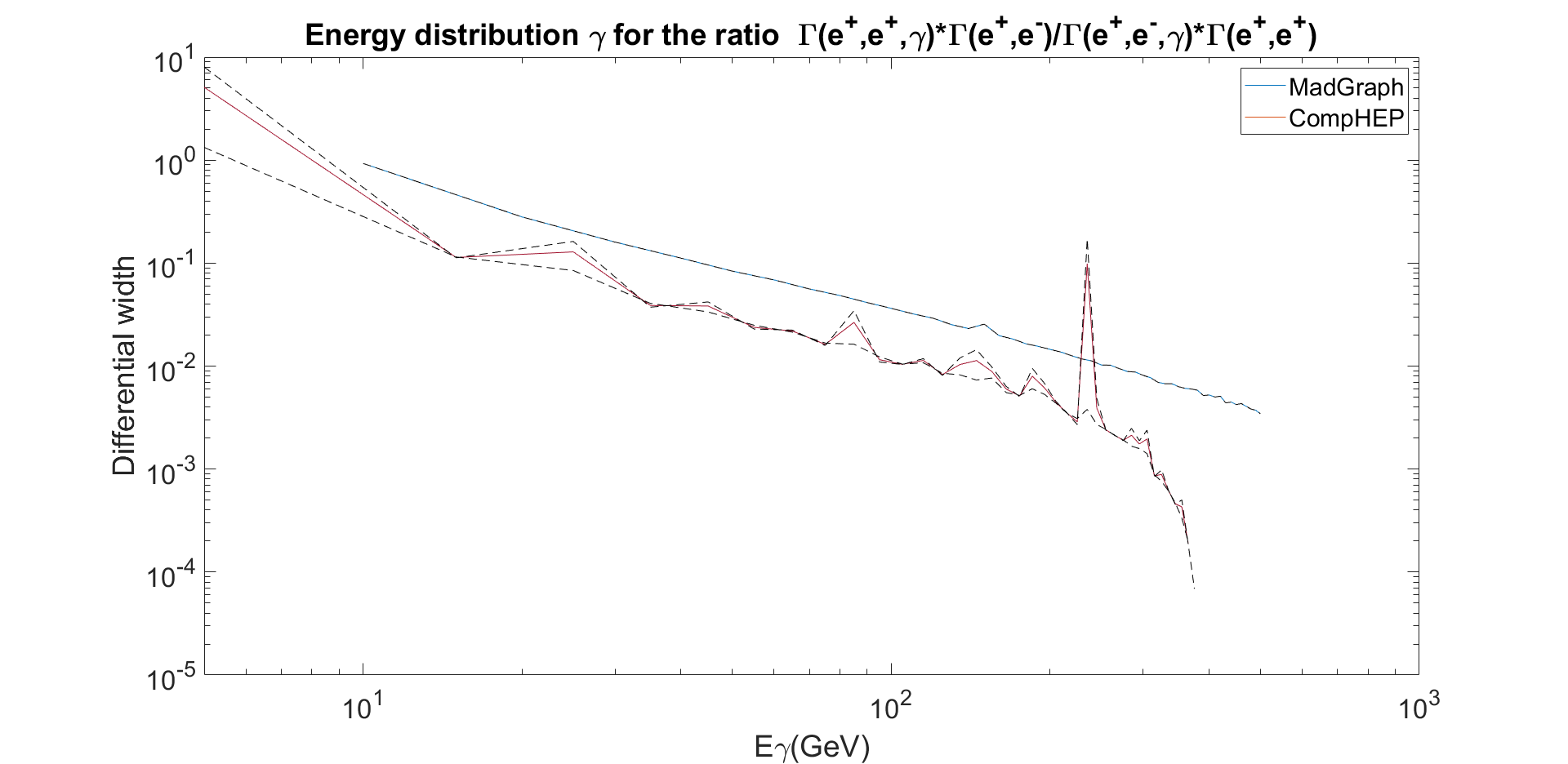 CompHEP
MadGraph
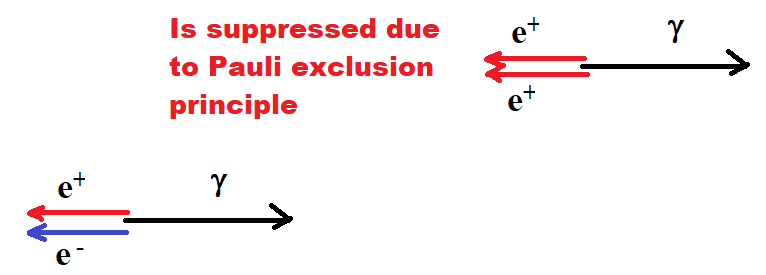 6
Conclusion
Several simple models for the decay of a dark matter particle were considered and modeled.
Simulations were performed using CompHEP and MadGraph MC generators.

Near the end of the spectrum, the photon suppression in case of e+e+ decay is 100 greater in comparison to e+e- decay.
7
Thank you for your attention!
8
Backup
9
Positron anomaly
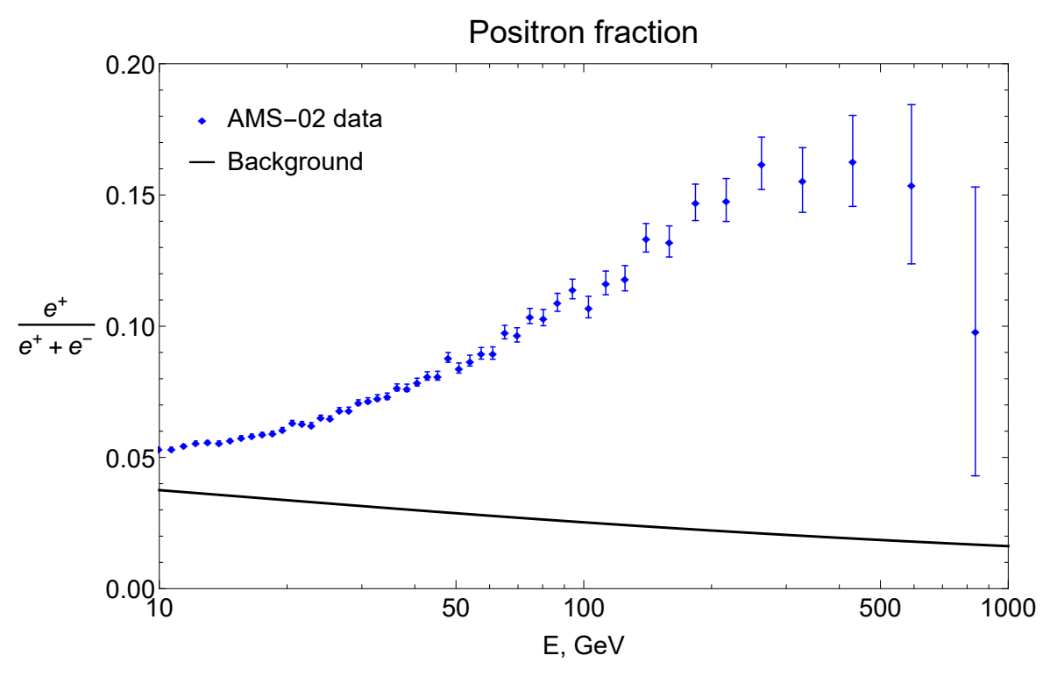 10